Ala ossis sacri
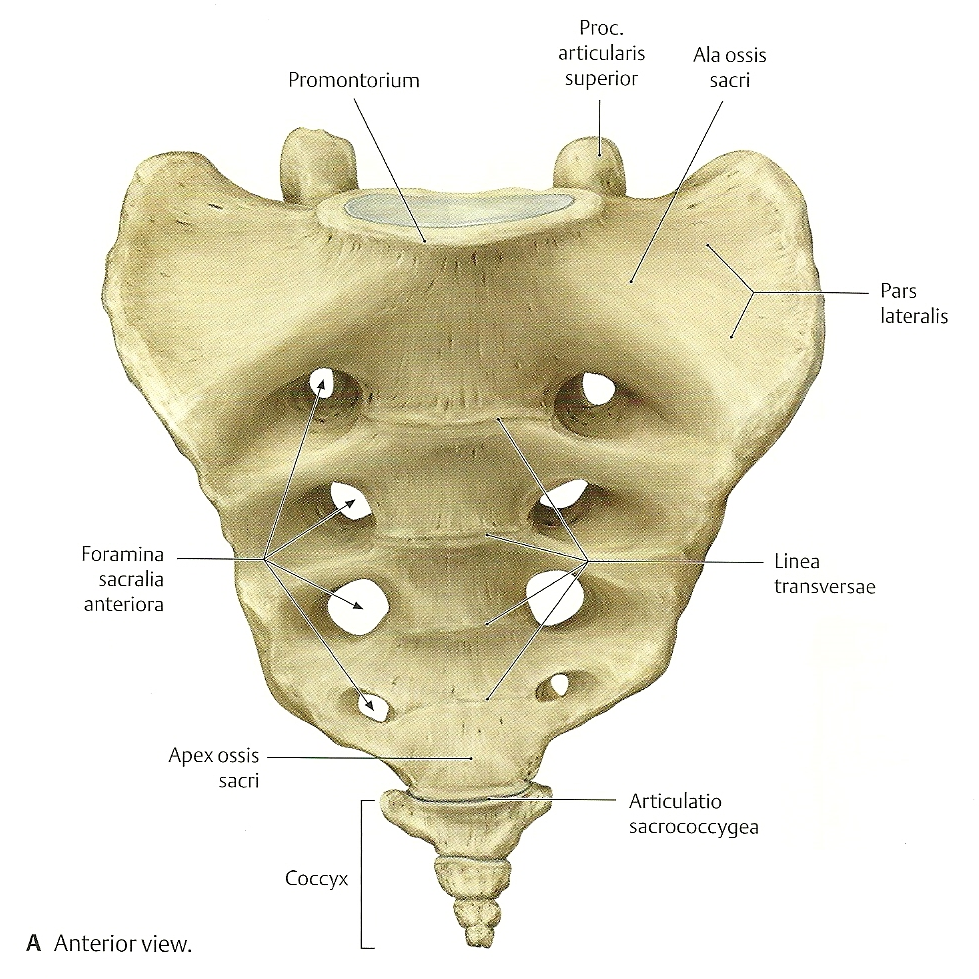 Apex radicis dentis
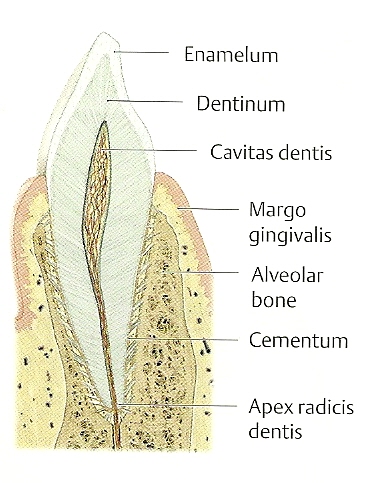 Arteria profunda femoris
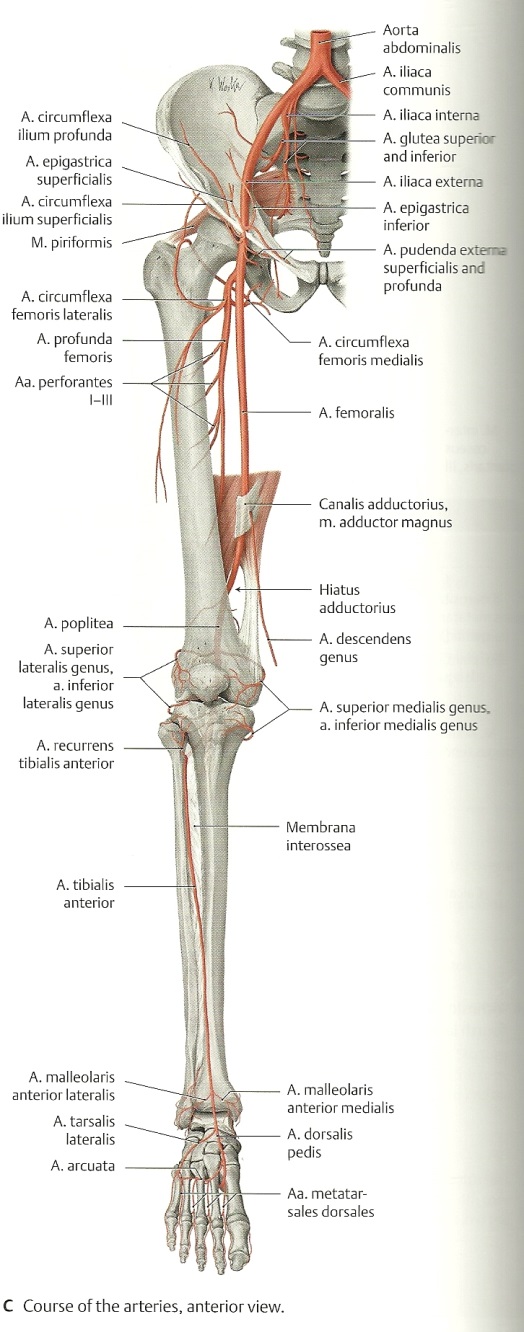 Arteria transversa cervicis
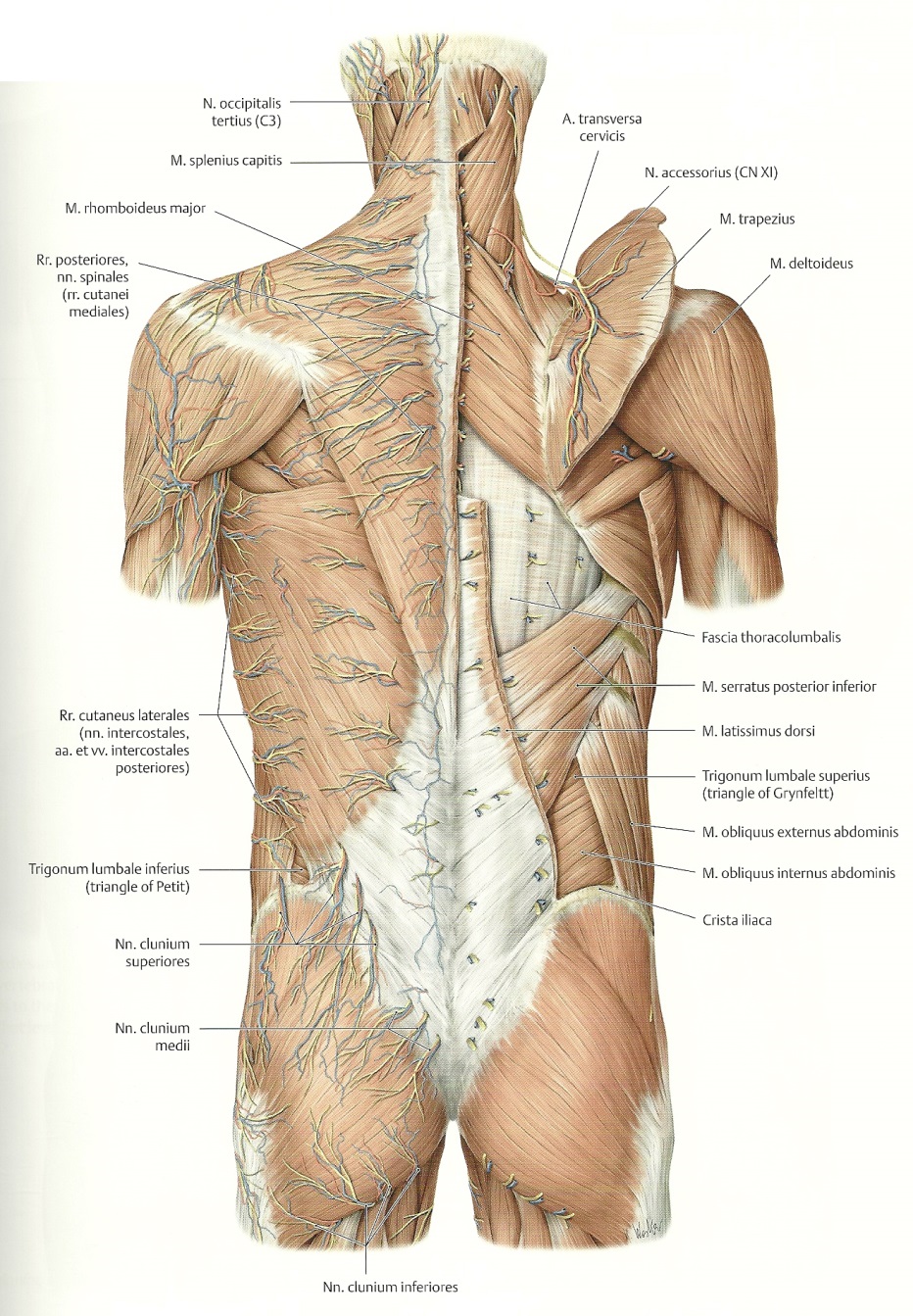 Articulatio capitis costae
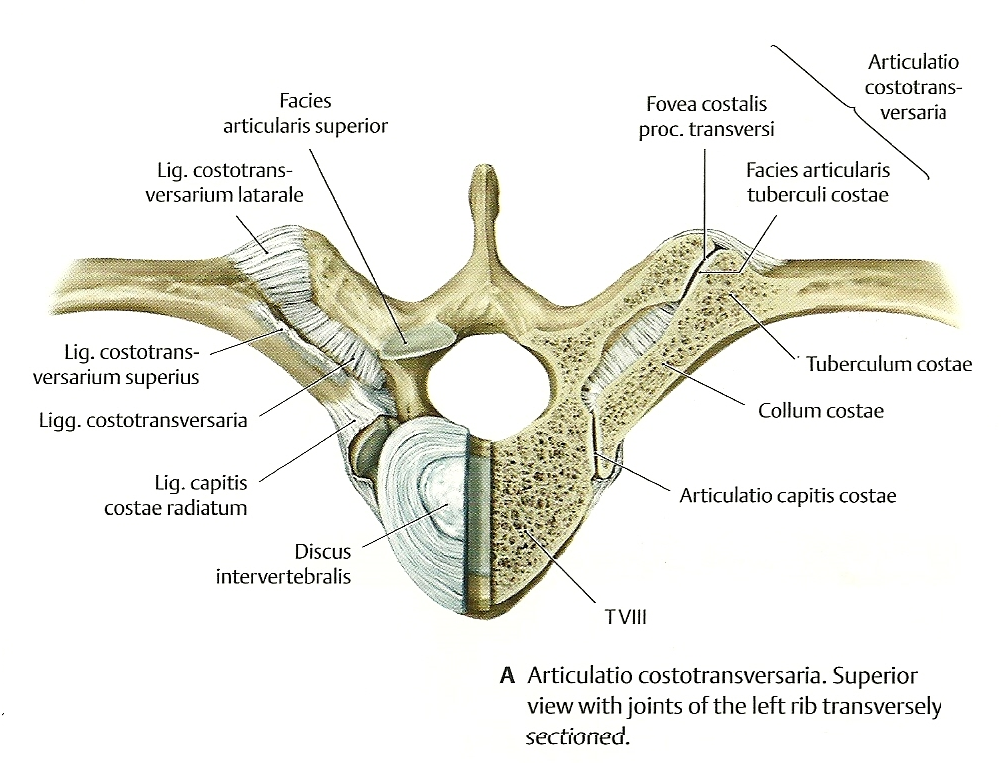 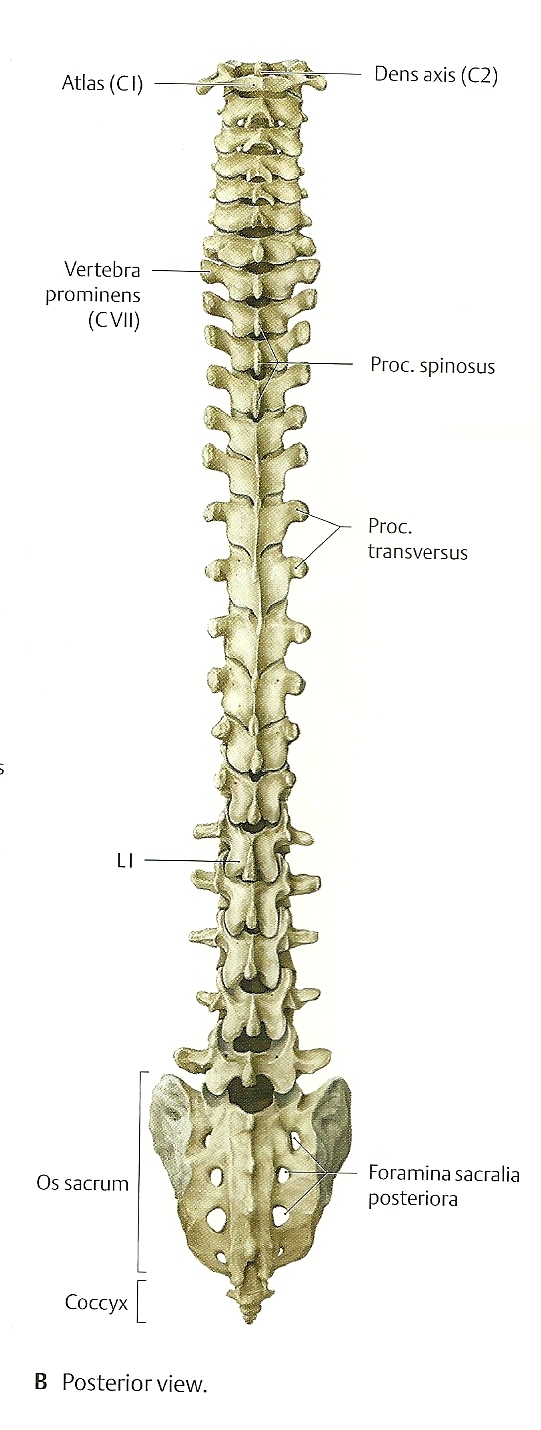 Dens axis
Basis cranii
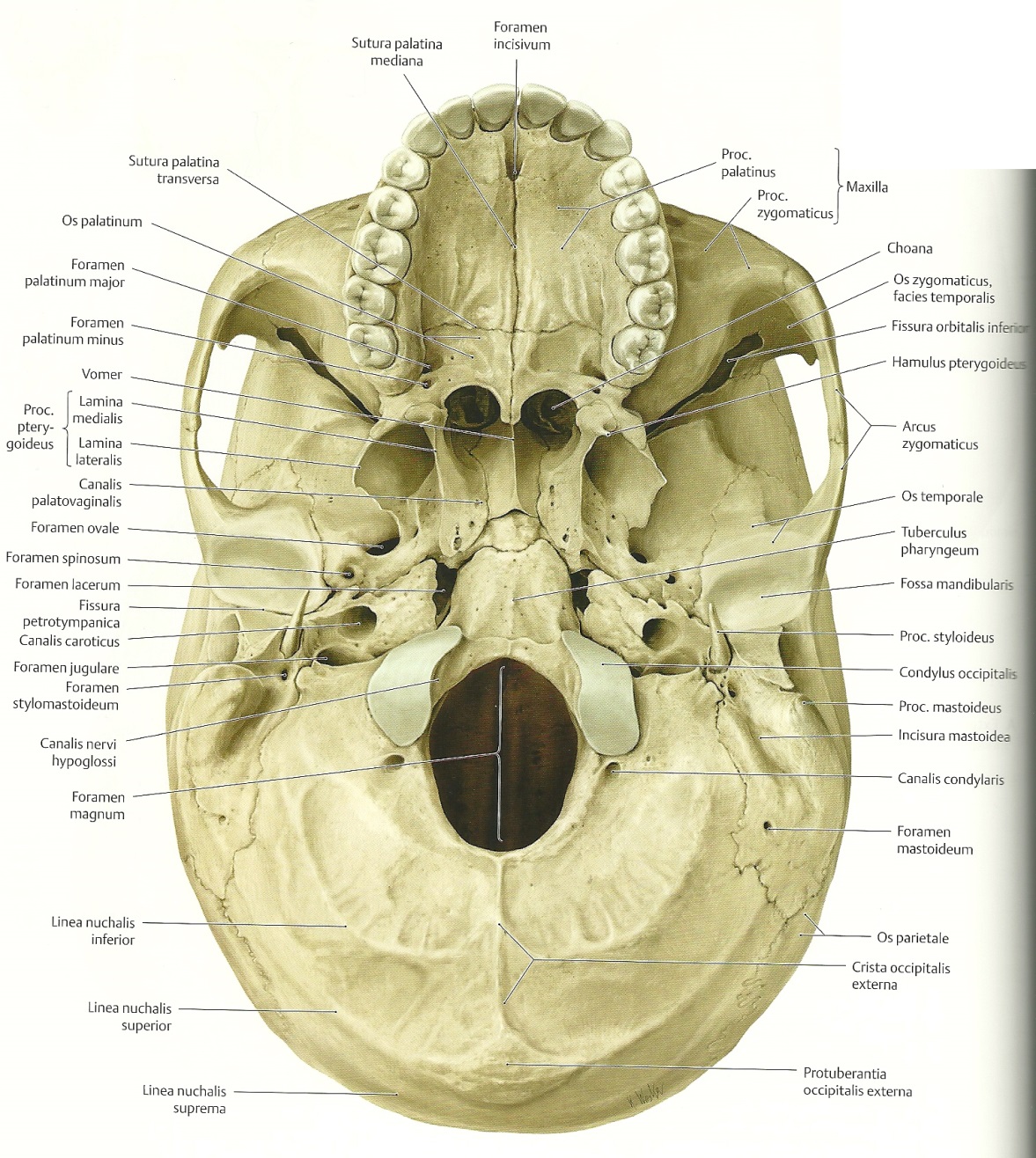 Caput femoris, collum femoris
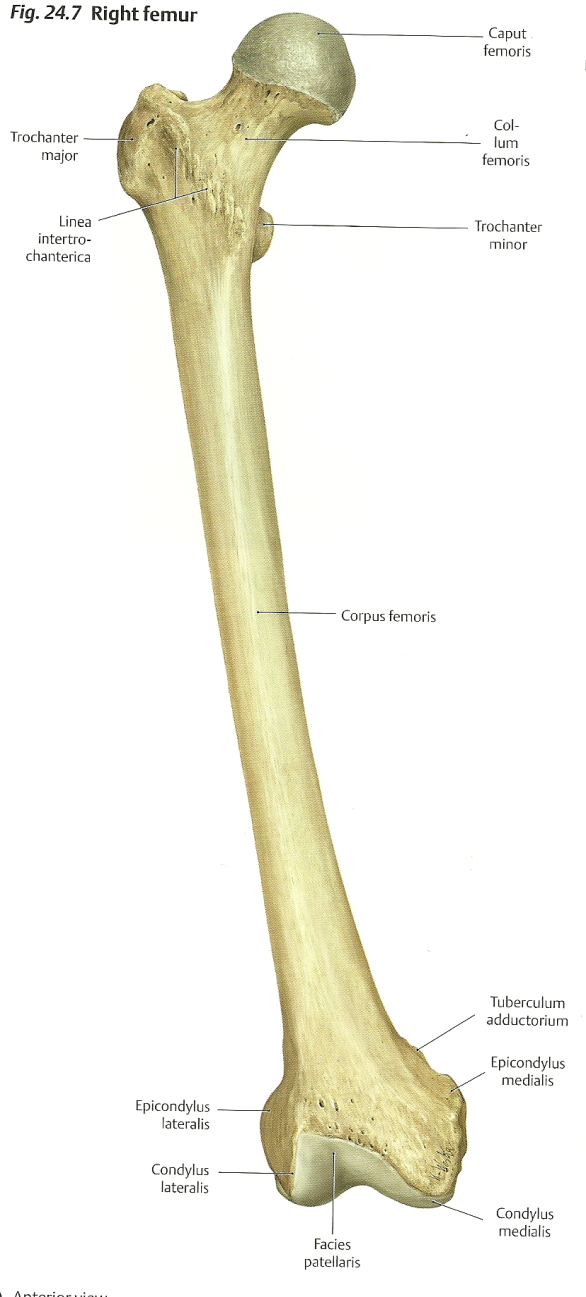 Caput pancreatis
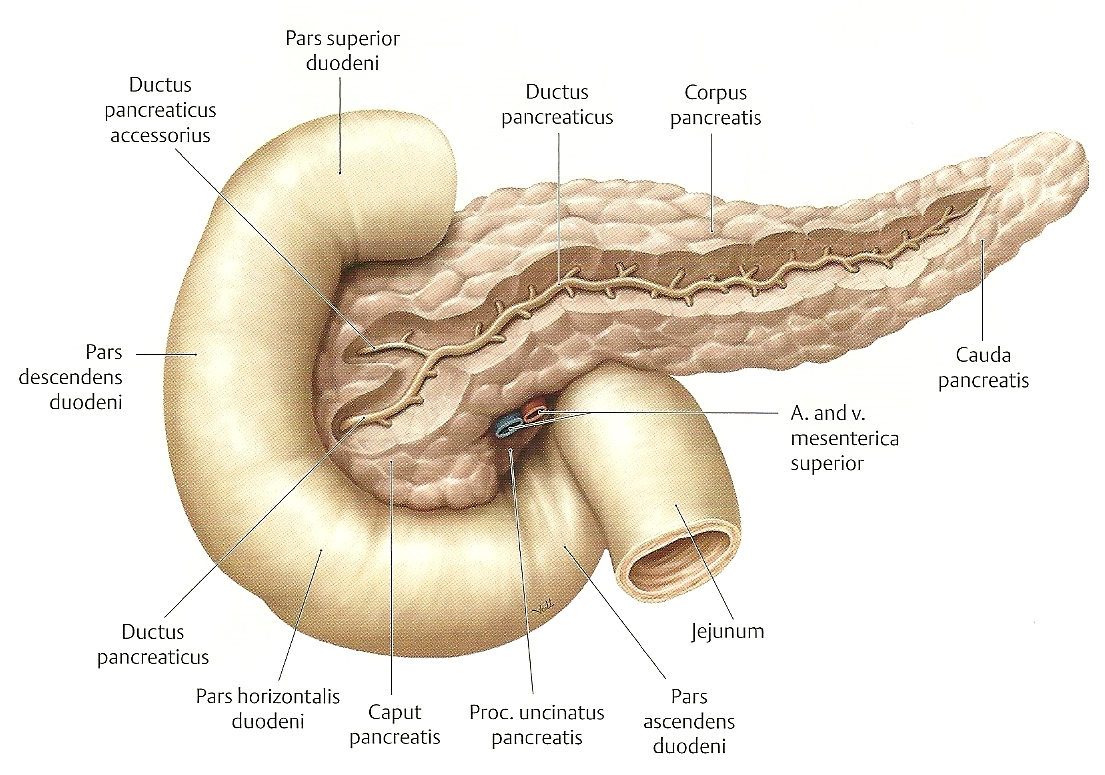 Cervix uteri
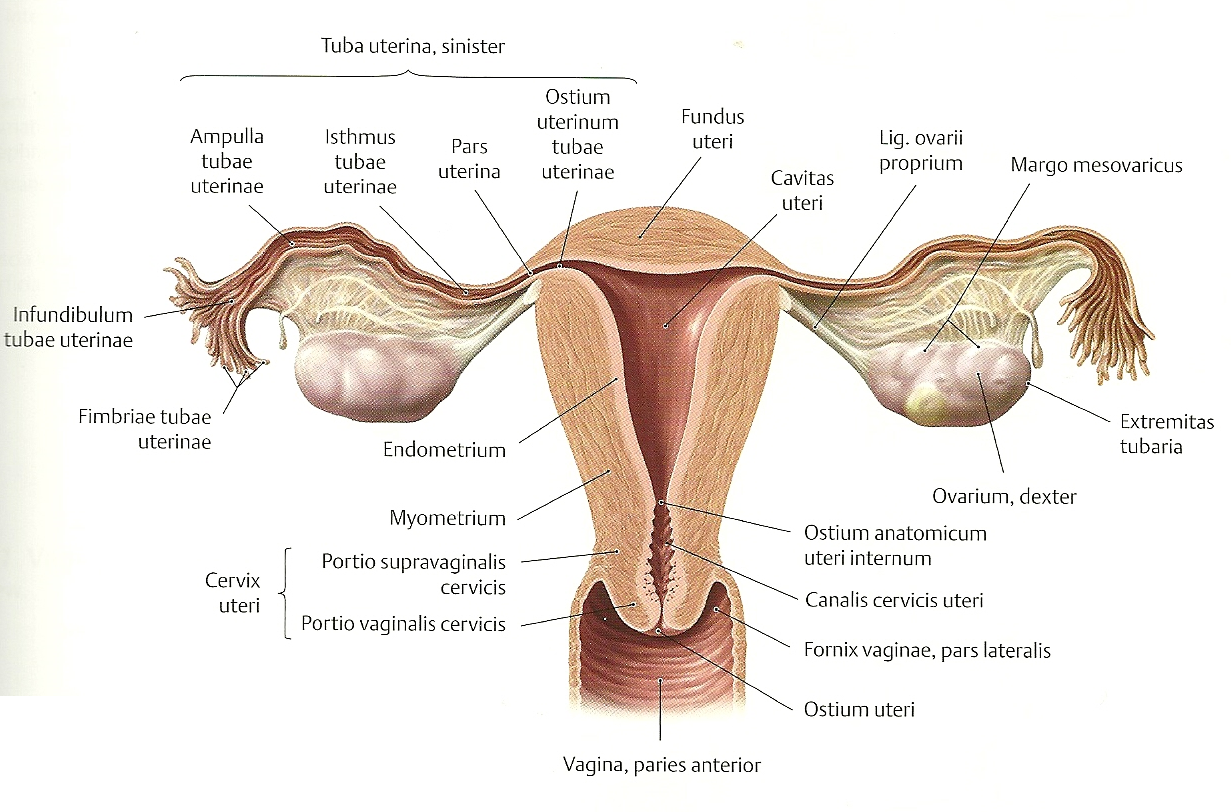 Corpus ossis ischii
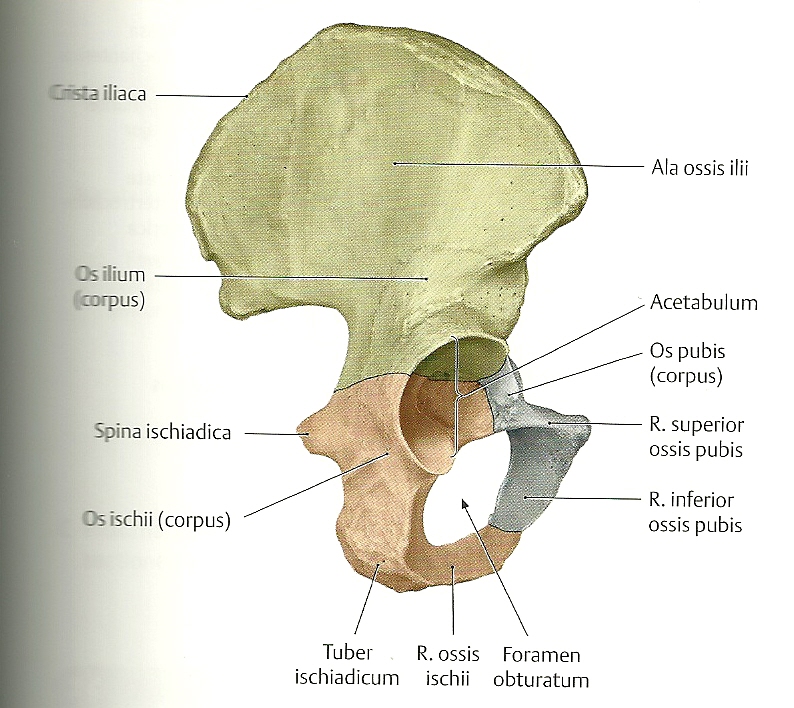 Ligamentum transversum atlantis
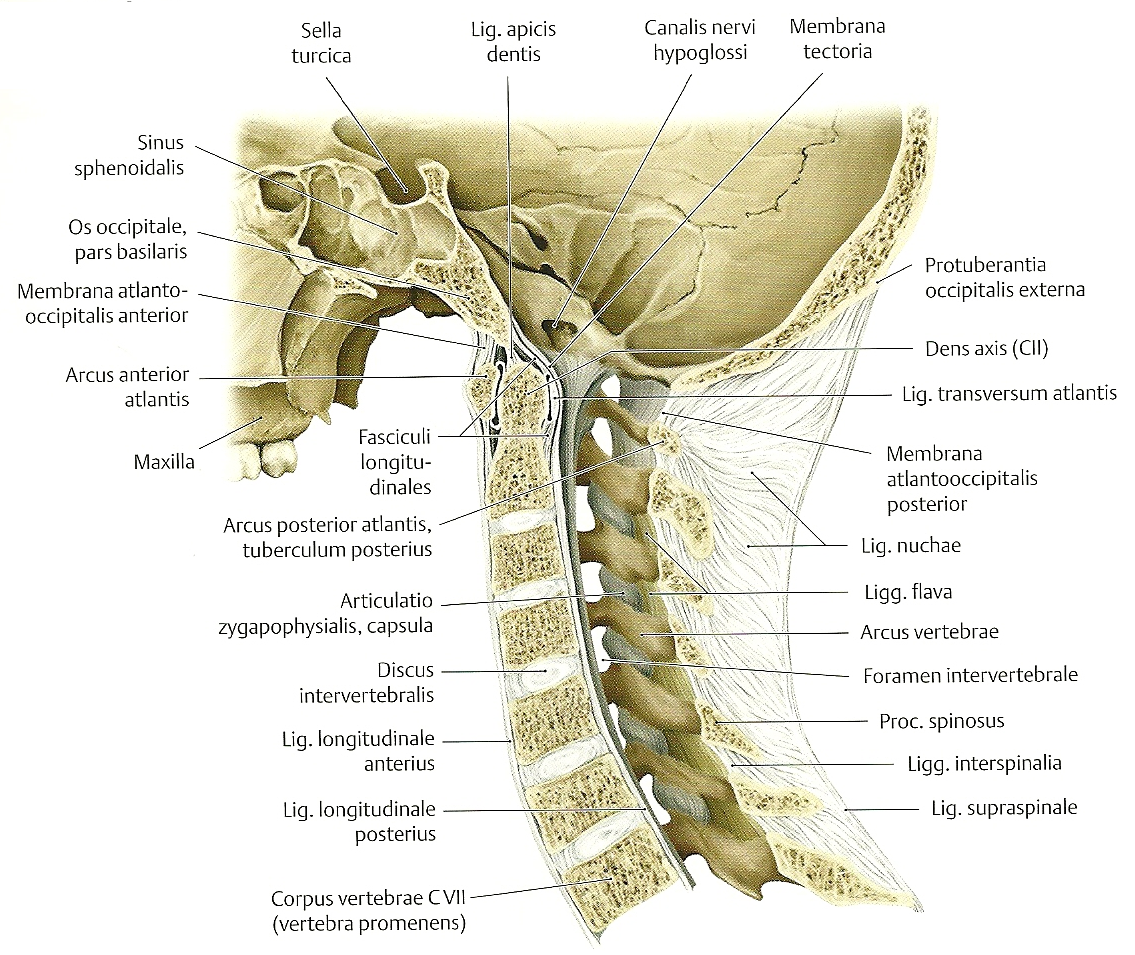 Lobus hepatis dexter, sinister
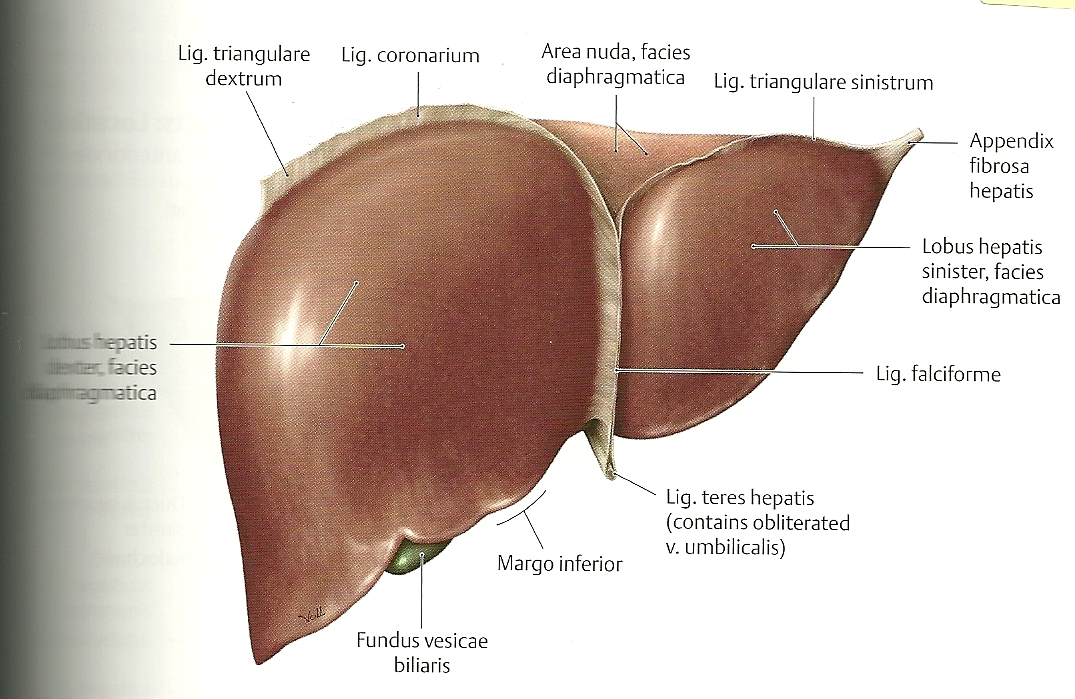 Musculus rectus, transversus abdominis
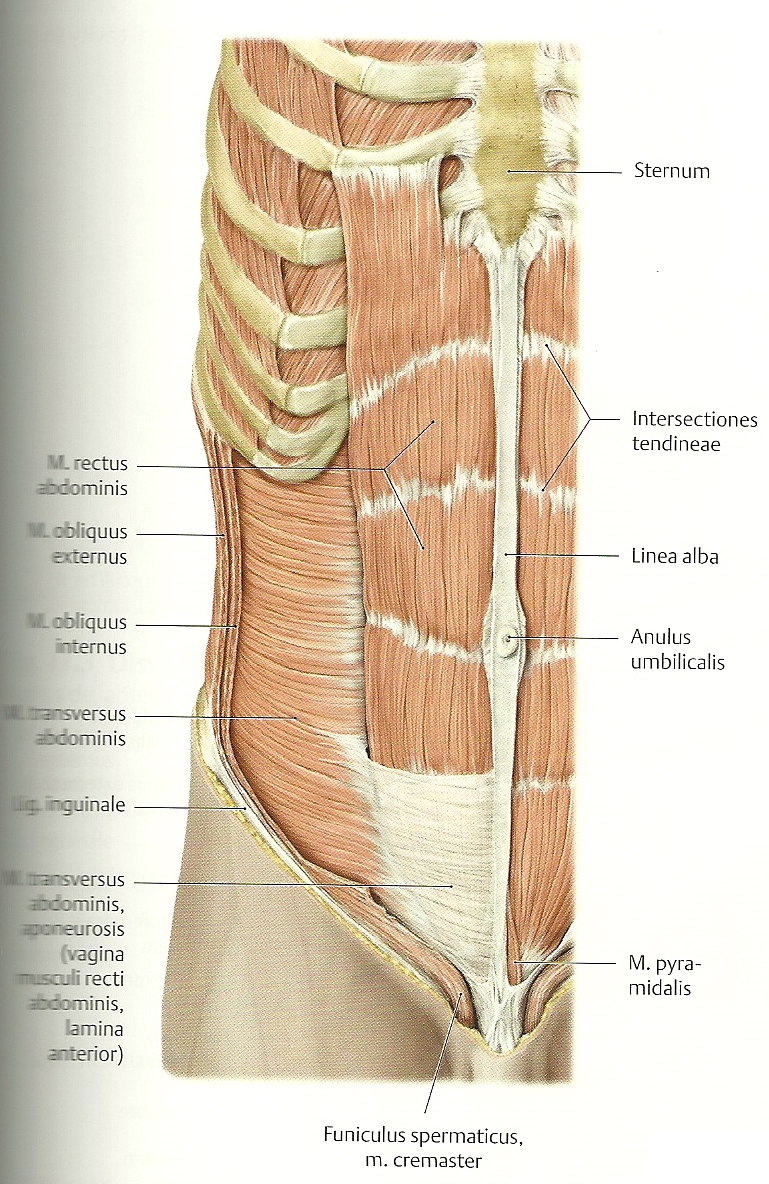 Musculus abductor pollicis longus
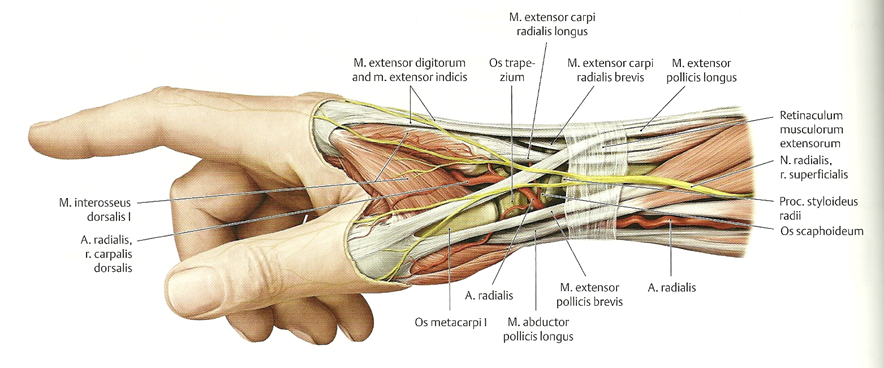 Musculus tensor fasciae latae
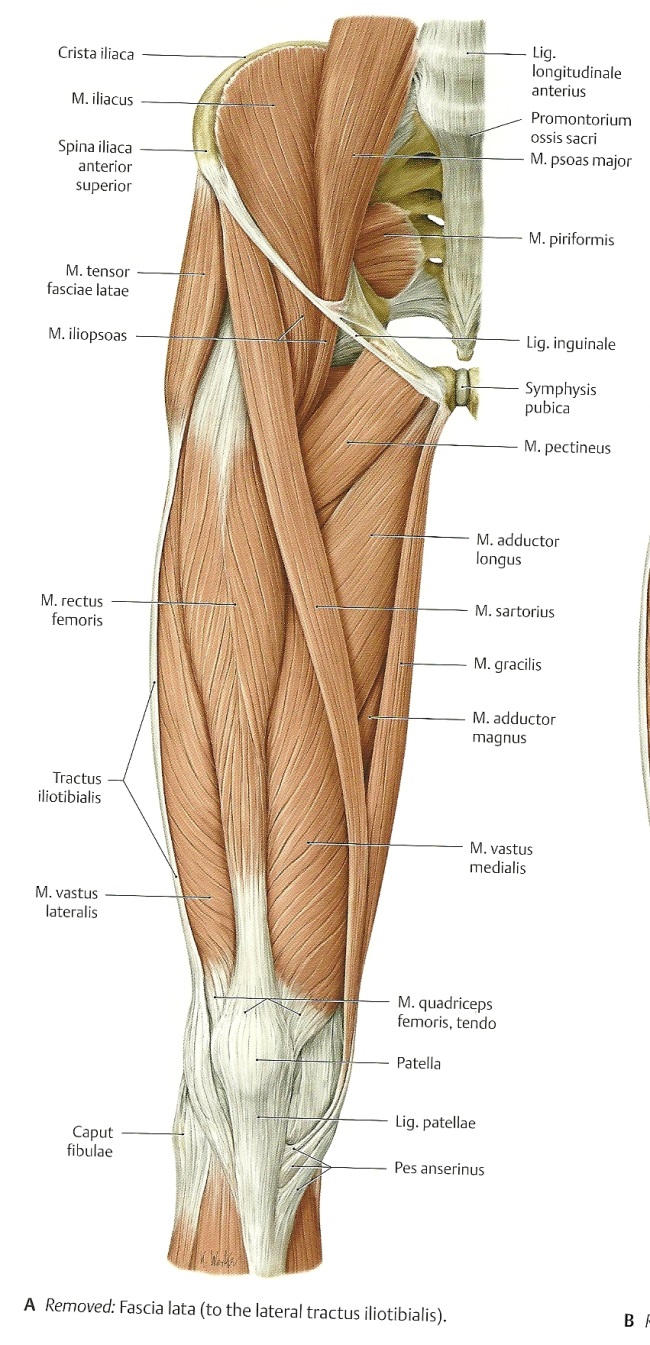 Os ilium, os ischii, os pubis
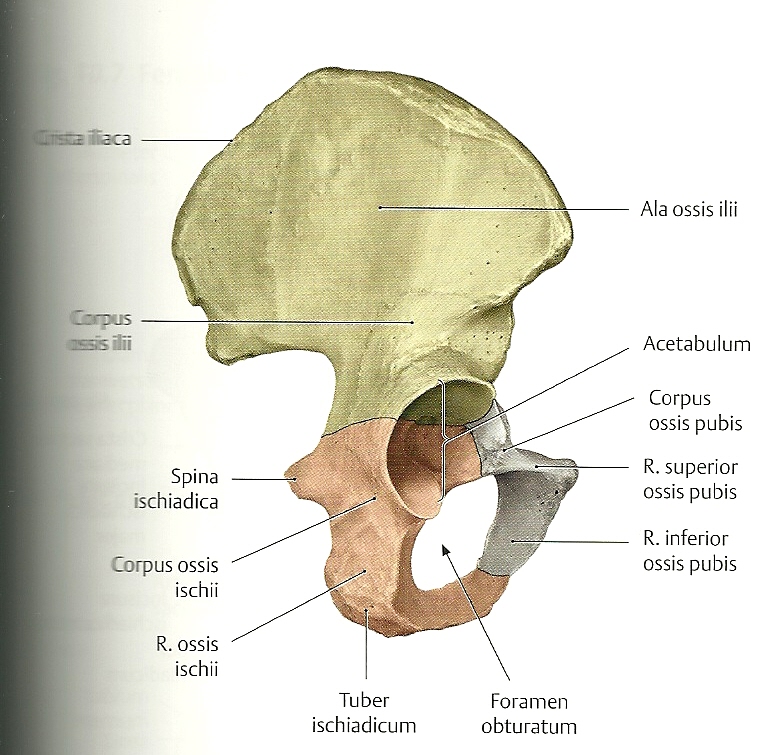 Vena cordis magna, parva
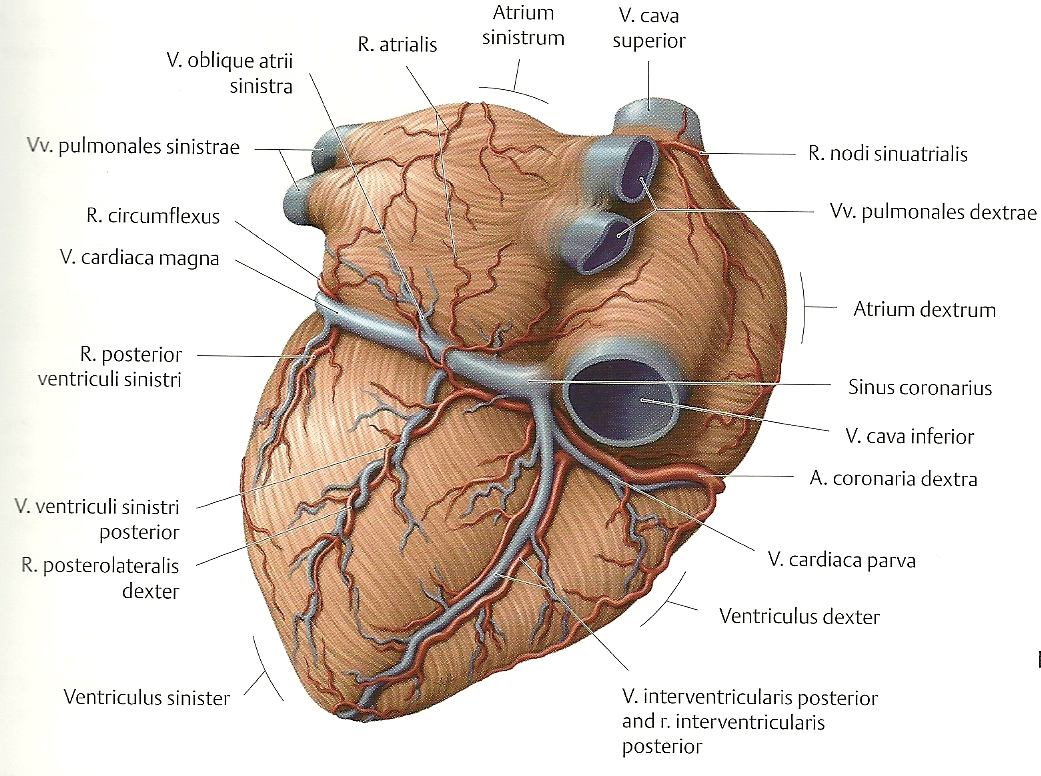 Tendo calcaneus
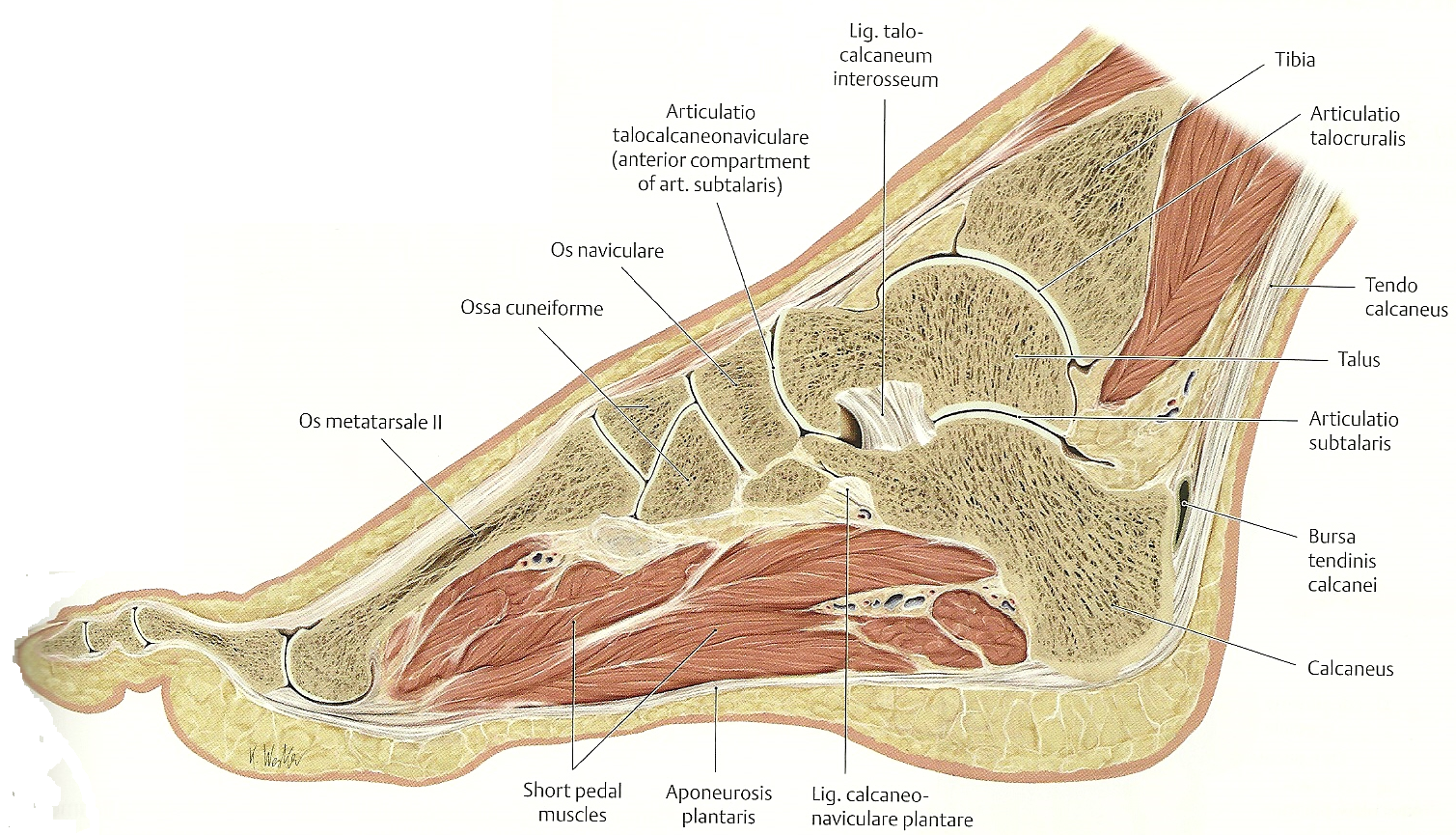 Ala ossis ilii
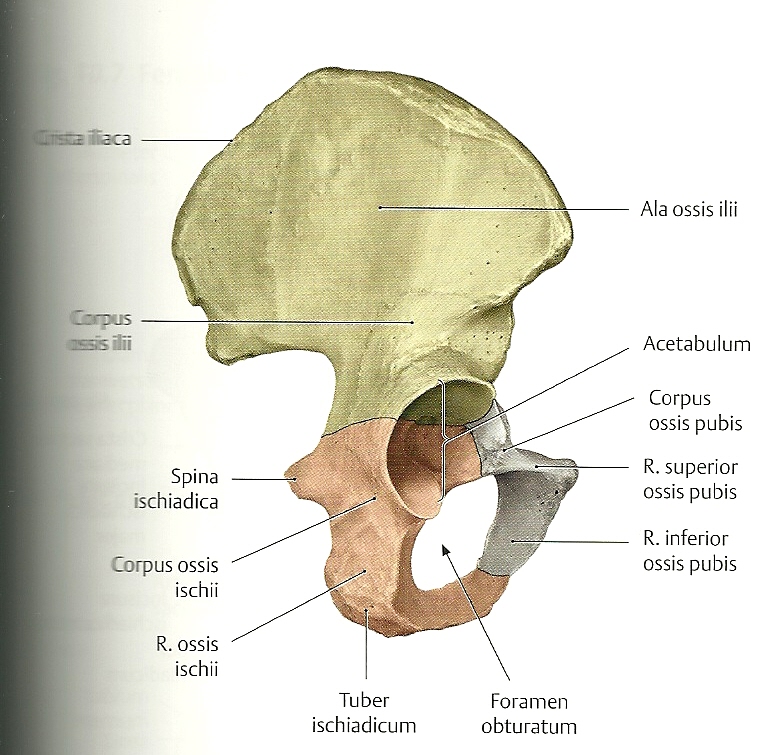 Apex pulmonis
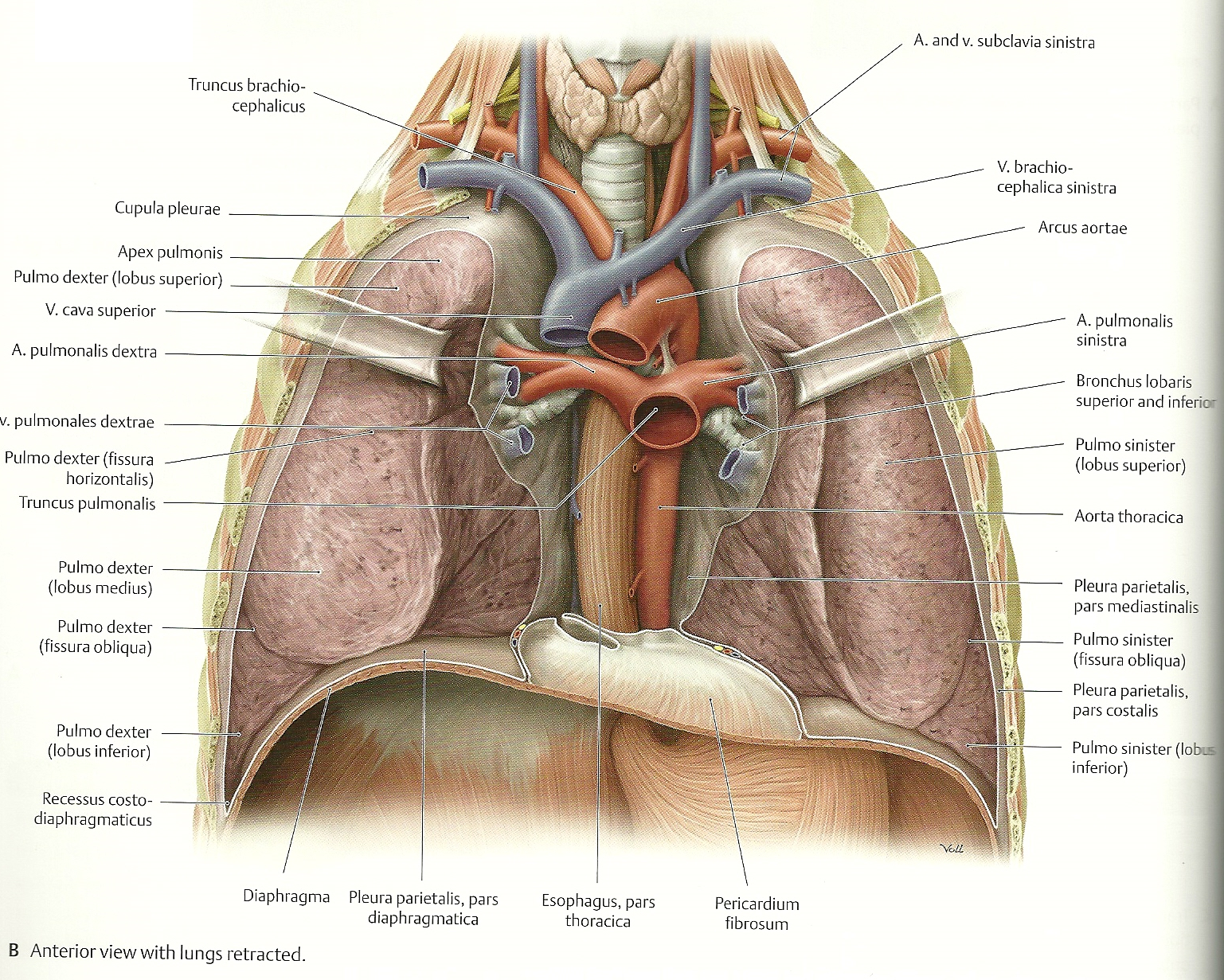 Basis ossis sacri
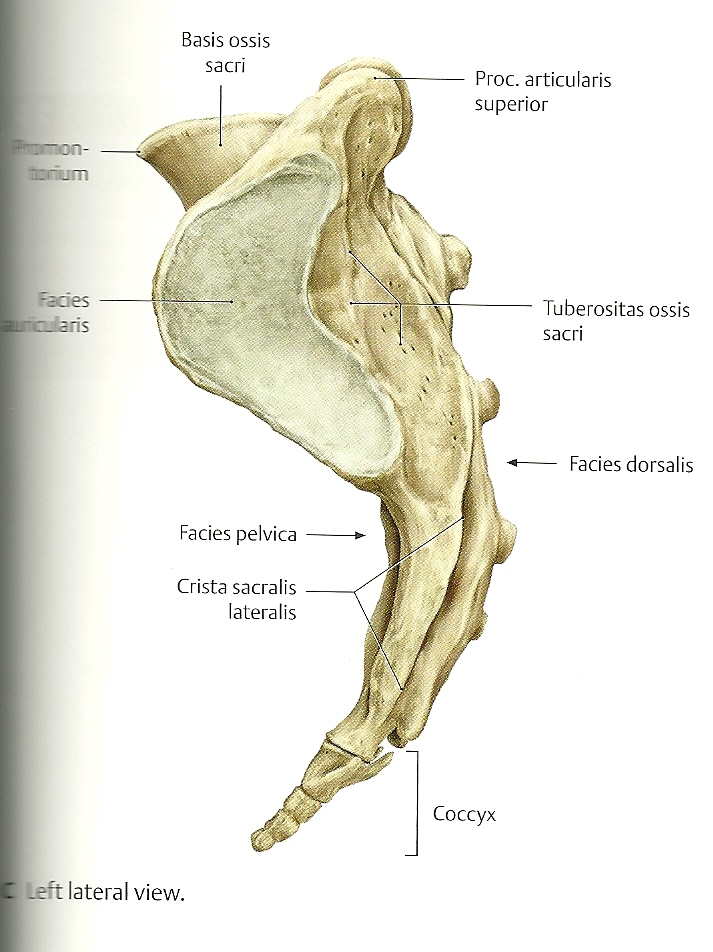 Cervix vesicae urinariae
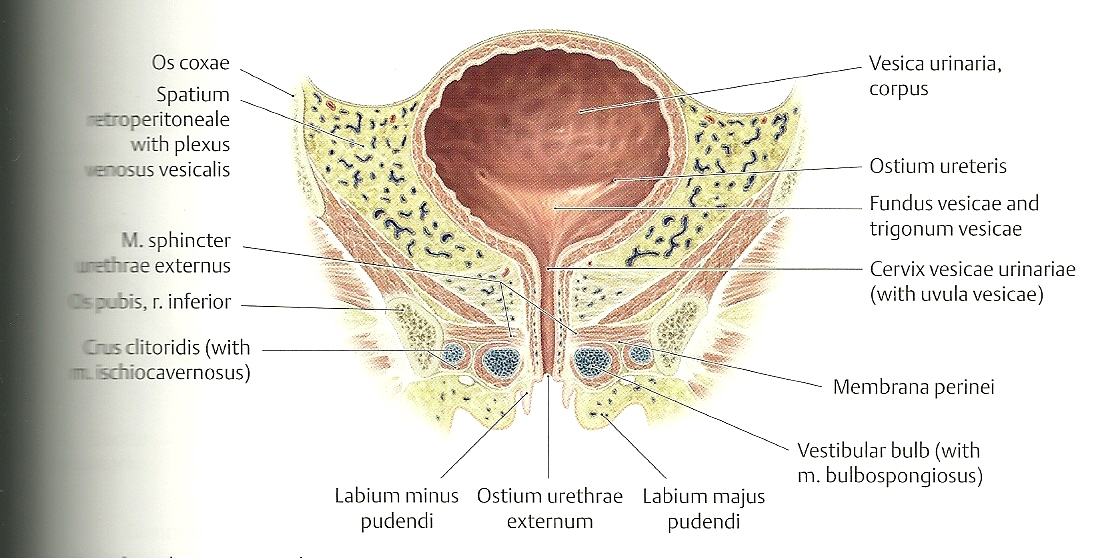 Foramen magnum
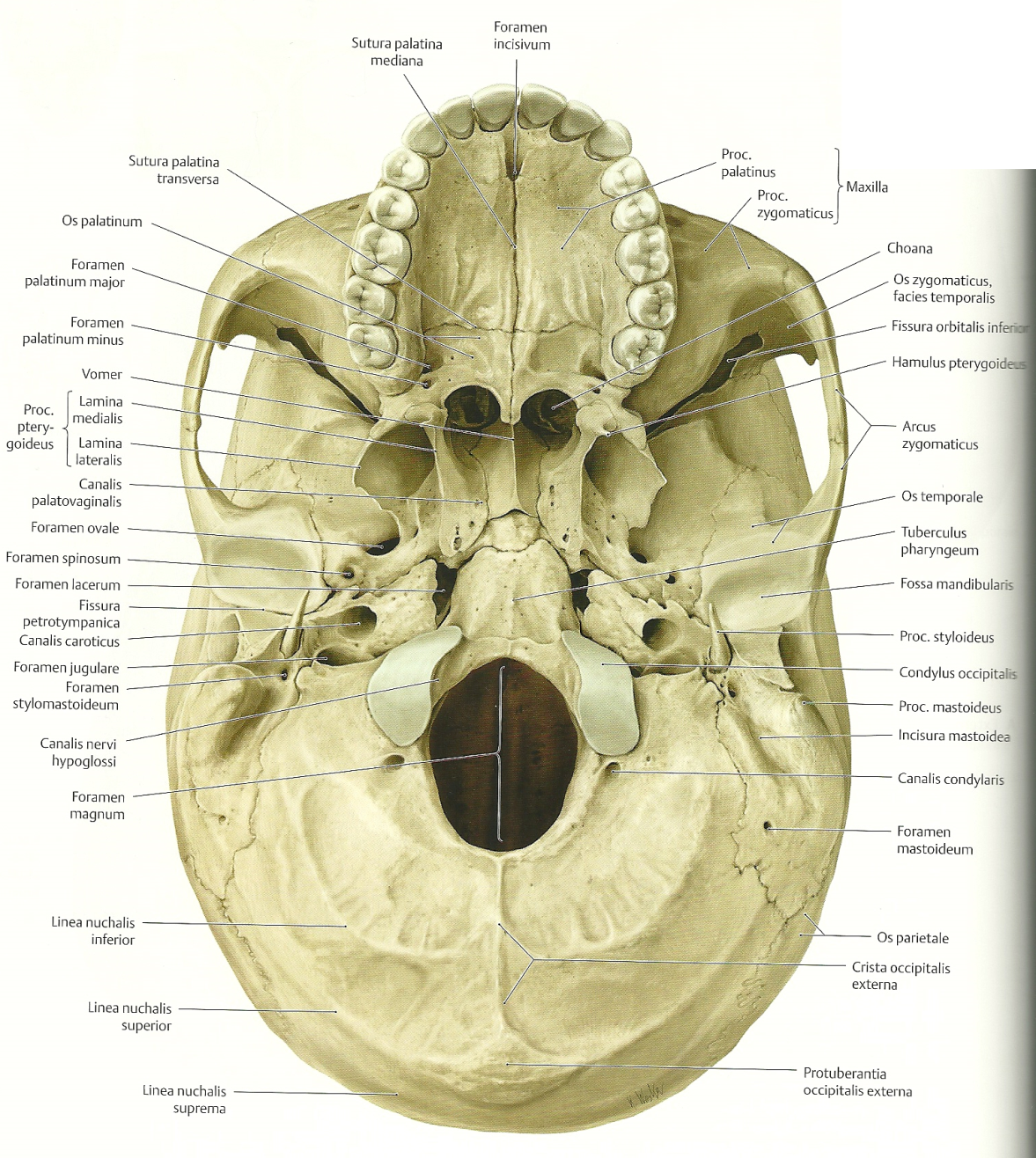 Musculus flexor hallucis longus
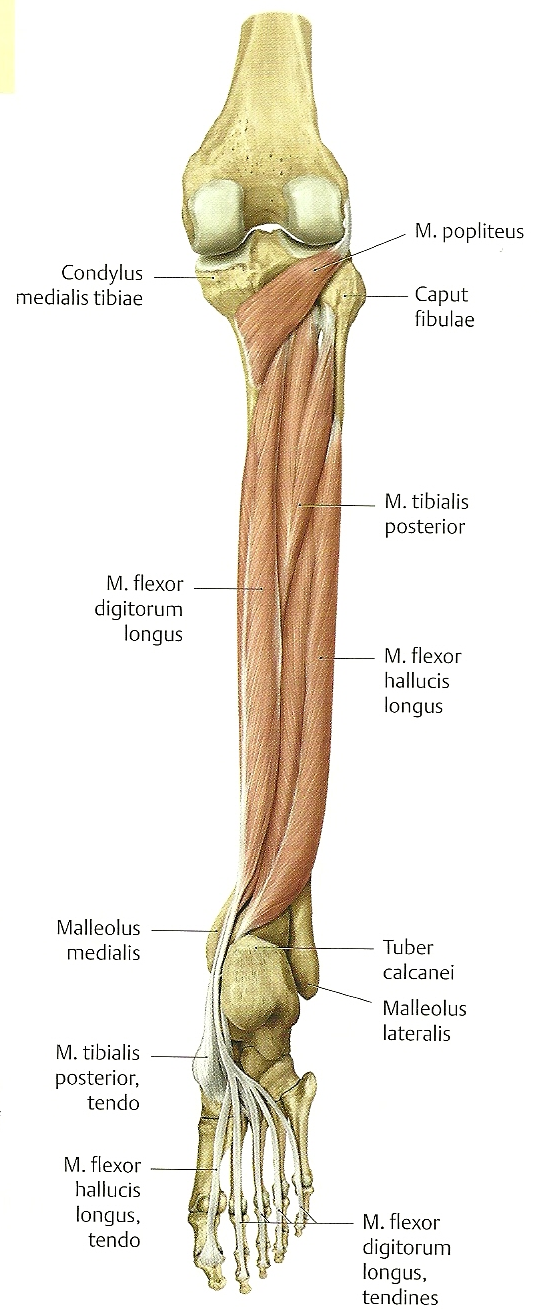 Pars thoracica aortae
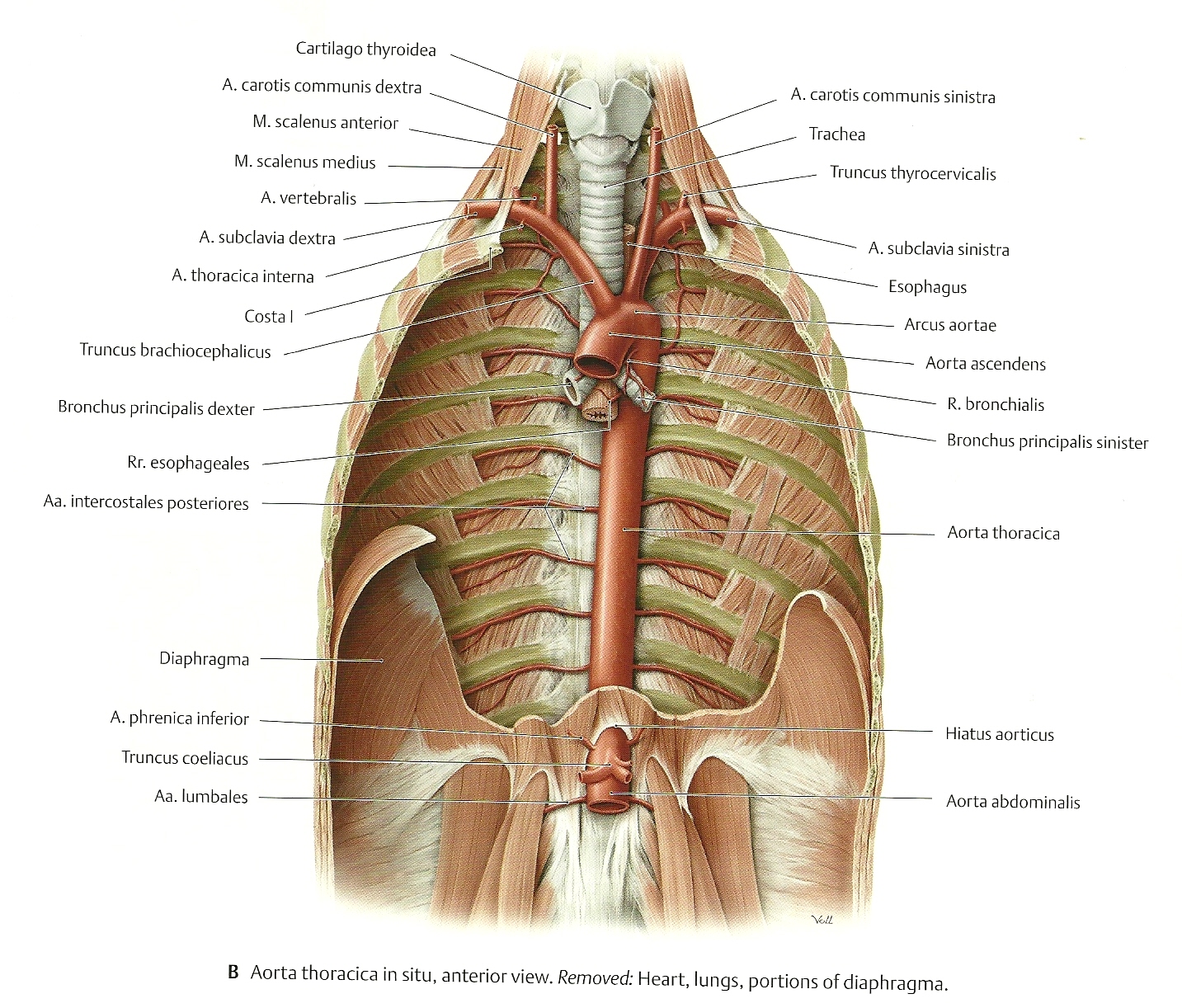